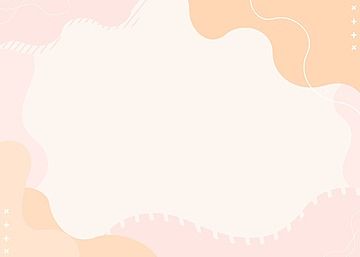 UỶ BAN NHÂN DÂN HUYỆN TIÊN LÃNG
TRƯỜNG MẦM NON TIÊN THANH
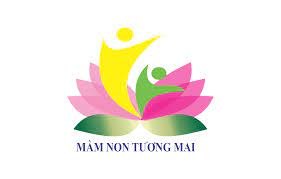 LĨNH VỰC PHÁT TRIỂN TÌNH CẢM KỸ NĂNG XÃ HỘI + THẨM MỸ
HOẠT ĐỘNG ÂM NHẠC
Dạy hát: Mùa hè đến
Nghe hát: Cho tôi đi làm mưa với
Giáo viên: Hoàng Thị Thu
Đối tượng: 24 – 36 tháng tuổi
Gây hứng thú:
                 Cô cho trẻ chơi trò chơi “Mưa rơi”
2. Phương pháp, hình thức tổ chức:
a. Dạy hát “Mùa hè đến”
Mùa hè đến
b. Nghe hát:
“Cho tôi đi làm mưa với”